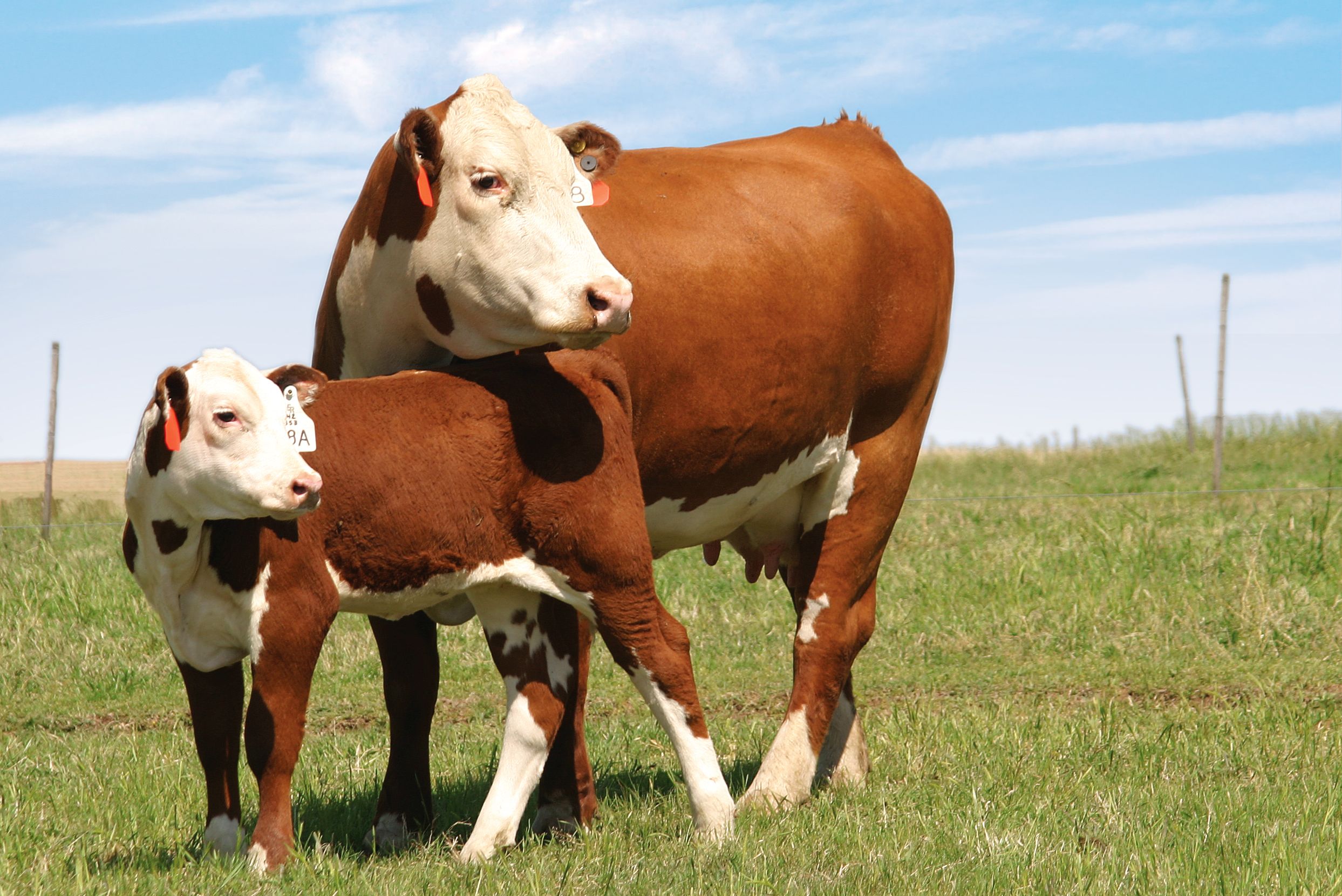 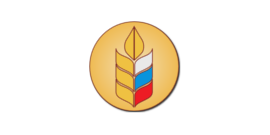 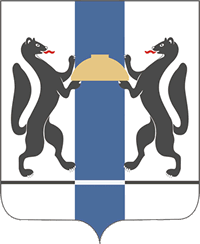 Итоги работы отрасли животноводства, задачи и перспективы развития 







Январь 2021
Начальник отдела развития животноводства и племенных ресурсов
Гамза  Д.П.
1
Доля поголовья сельскохозяйственных животных и объемов производства продукции животноводства в сельскохозяйственных организациях и К(Ф)Х Новосибирской области по состоянию на 01.01.2021 г.
Доля поголовья птицы, %
Доля поголовья коров, %
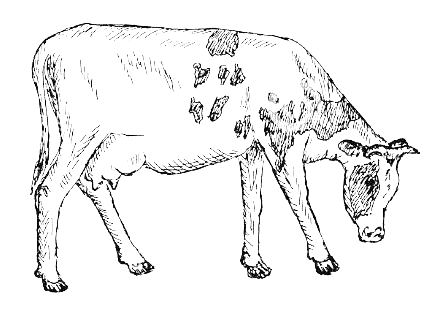 Доля поголовья свиней, %
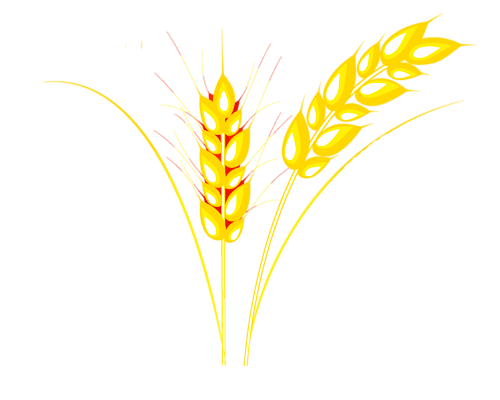 Доля производства мяса всех видов , %
Доля производства молока, %
2
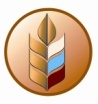 МИНИСТЕРСТВО СЕЛЬСКОГО ХОЗЯЙСТВА НОВОСИБИРСКОЙ ОБЛАСТИ
Распределение  сельскохозяйственных товаропроизводителей Новосибирской области по специализациям отрасли животноводства по состоянию на 01.01.2021.
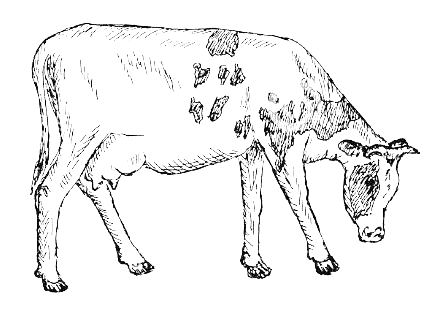 3
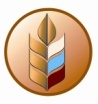 МИНИСТЕРСТВО СЕЛЬСКОГО ХОЗЯЙСТВА НОВОСИБИРСКОЙ ОБЛАСТИ
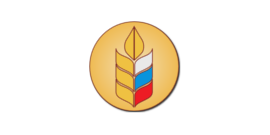 Рейтинг регионов России по поголовью молочных коров и производству молока
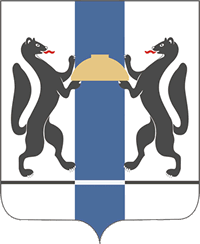 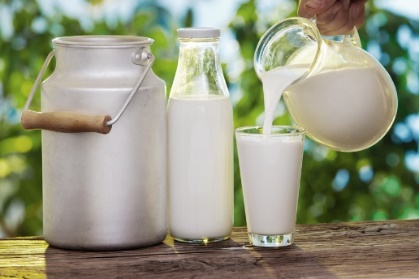 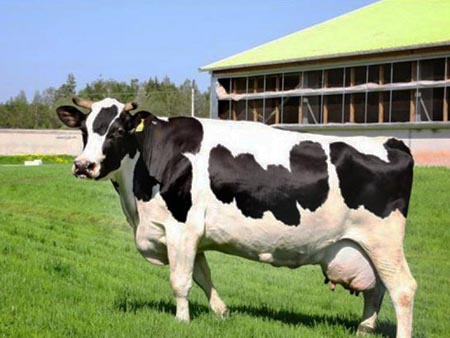 Поголовье молочных коров, тыс. голов
Производство молока в сутки, тыс. тонн
4
Поголовье  коров молочного и мясного направления за ряд лет по сельскохозяйственным предприятиям                     КФХ и ИП  Новосибирской области, тыс. голов.
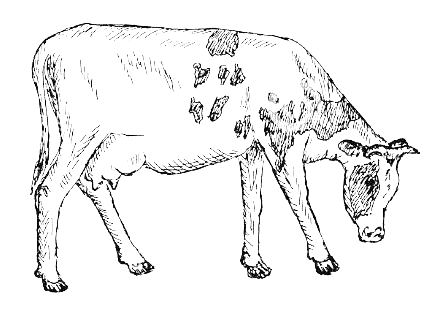 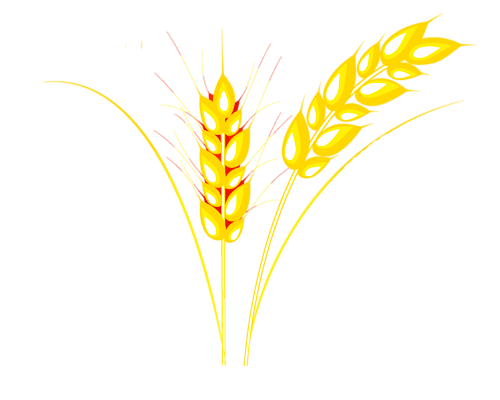 5
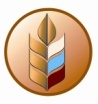 МИНИСТЕРСТВО СЕЛЬСКОГО ХОЗЯЙСТВА НОВОСИБИРСКОЙ ОБЛАСТИ
[Speaker Notes: По итогам 2017 года в сельскохозяйственных организациях, К(Ф)Х и ИП Новосибирской области поголовье крупного рогатого скота составило 366 тыс. гол., (103% к уровню 2016), в том числе: коров – 146,8 тыс. гол., (102%), из них 129,7 тыс. гол. молочного направления продуктивности и 17,1 тыс. гол. мясного. Поголовье коров молочного направления продуктивности увеличено на 1500 гол., специализированных мясных пород на 2000 голов.]
Рейтинг районов Новосибирской области по поголовью коров молочной продуктивности на 01.01.2021 г.
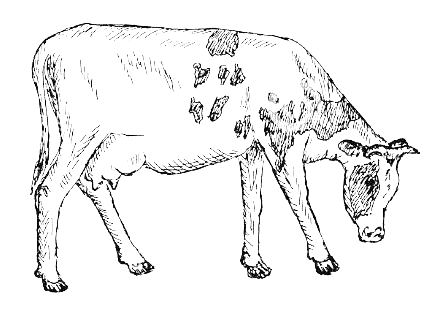 Районы обеспечившие прирост, голов
Районы допустившие снижение, голов
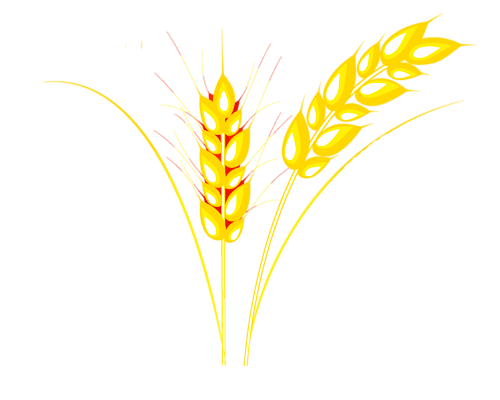 6
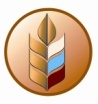 МИНИСТЕРСТВО СЕЛЬСКОГО ХОЗЯЙСТВА НОВОСИБИРСКОЙ ОБЛАСТИ
Динамика  поголовья свиней в сельскохозяйственных организациях, К(Ф)Х  и ИП                                             Новосибирской области в период 2015 по 2020 год, тыс. голов.
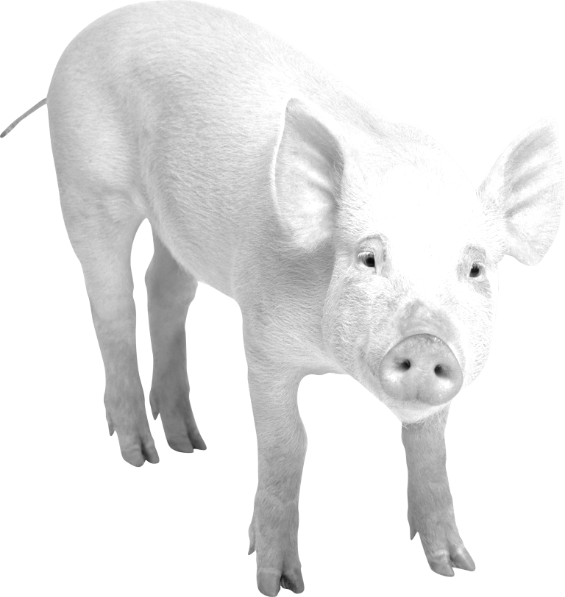 55,7 тыс. тонн
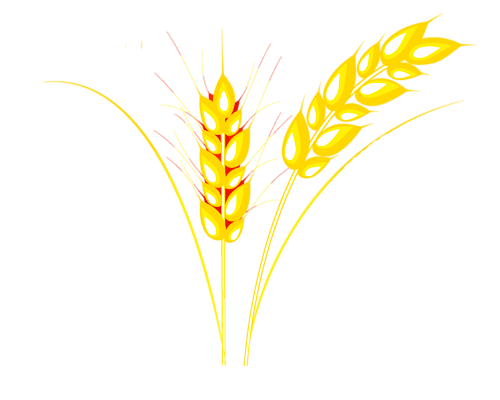 7
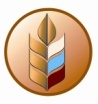 МИНИСТЕРСТВО СЕЛЬСКОГО ХОЗЯЙСТВА НОВОСИБИРСКОЙ ОБЛАСТИ
Погололовье птицы в предприятиях Новосибирской области                                                                       
в период 2015 по 2020 год, тыс. голов.
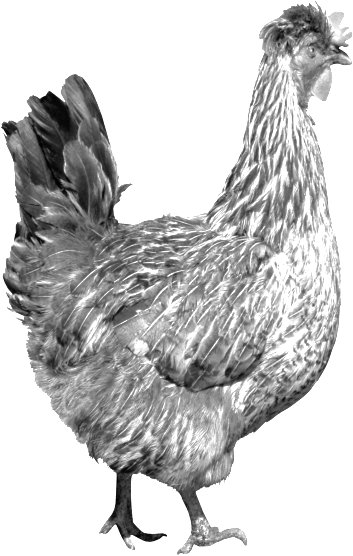 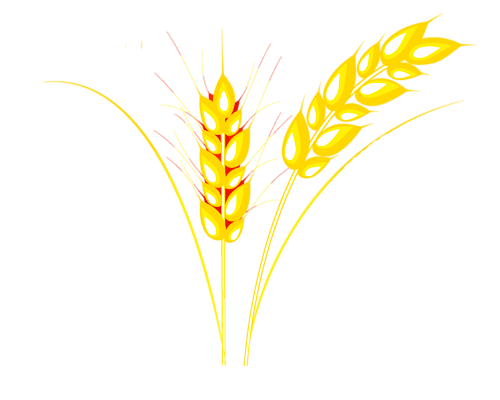 8
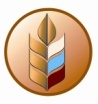 МИНИСТЕРСТВО СЕЛЬСКОГО ХОЗЯЙСТВА НОВОСИБИРСКОЙ ОБЛАСТИ
Производство основных видов продукции животноводства  СХО, КФХ и ИП Новосибирской области за 2020 год.
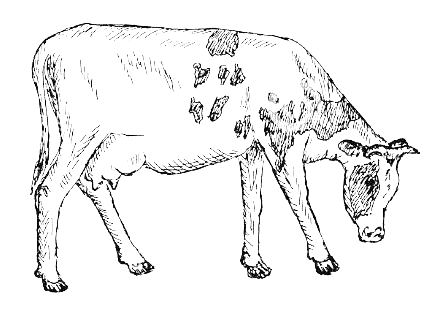 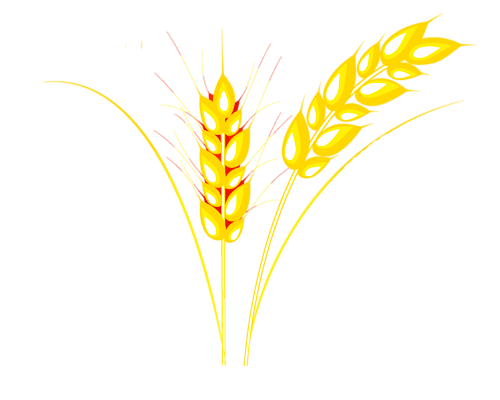 32,1 тыс. т. +20 %
166,9 тыс. т. +32 %
Прирост производства мяса всех видов к 2015 году составил
Прирост валового   производства молока к 2015 году составил
9
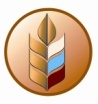 МИНИСТЕРСТВО СЕЛЬСКОГО ХОЗЯЙСТВА НОВОСИБИРСКОЙ ОБЛАСТИ
Надой молока на 1 корову в сельскохозяйственных организациях, КФХ и ИП Новосибирской области, кг
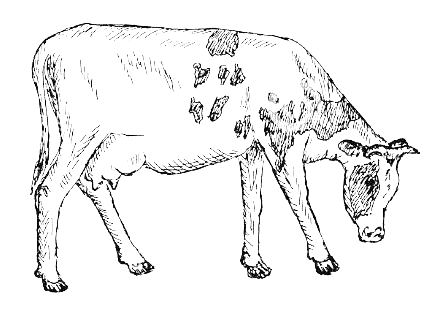 Районы лидеры по надою, кг
Районы с низкой продуктивностью, кг
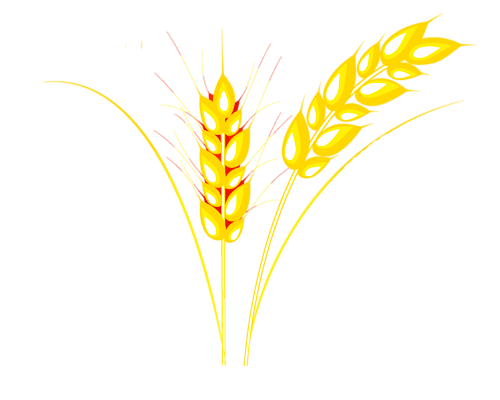 1218 кг +29 %
Прирост молочной продуктивности                                    к 2015 году составил
10
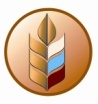 МИНИСТЕРСТВО СЕЛЬСКОГО ХОЗЯЙСТВА НОВОСИБИРСКОЙ ОБЛАСТИ
[Speaker Notes: Организованный перевод коров с соблюдением оптимальных сроков (70% до 25 сентября) позволил сохранить в прошлом году положительную динамику по молочной продуктивности, валовому производству и реализации молока, что обеспечило достижение целевого показателя установленного соглашением на 2017 год и создало благоприятные условия проведения зимнего стойлового периода.
 По состоянию на 25.01.2018 года надой молока на корову в сутки составляет 11,4 кг, что на 0,9 кг выше уровня соответствующего периода прошлого года. Валовое производство молока в сутки так же выше на 133 тонн (+10%). В связи с чем ставится задача в текущем году в сельскохозяйственных предприятиях, КФХ и ИП  увеличить молочную продуктивность на 290 кг (106%) к уровню 2017 года.]
Хозяйства лидеры по надою молока на фуражную корову                                                                           в Новосибирской области за 2020 г.
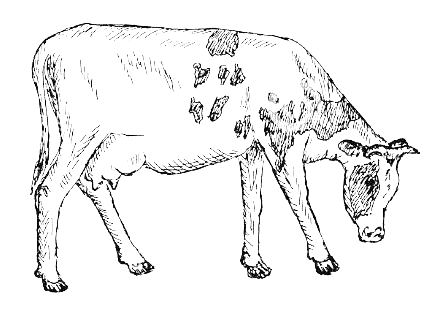 Доля производства молока  хозяйствами лидерами по продуктивности
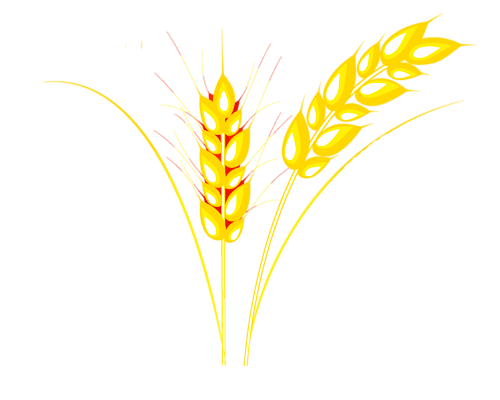 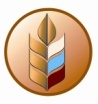 11
МИНИСТЕРСТВО СЕЛЬСКОГО ХОЗЯЙСТВА НОВОСИБИРСКОЙ ОБЛАСТИ
[Speaker Notes: При выполнении целевых показателей молочного скотоводства стоит отметить работу лучших сельскохозяйственных предприятий Новосибирской области по продуктивности и валовому производству молока: (по слайду)]
Производство молока в Новосибирской области в разрезе производителей (мелких, средних и крупных)
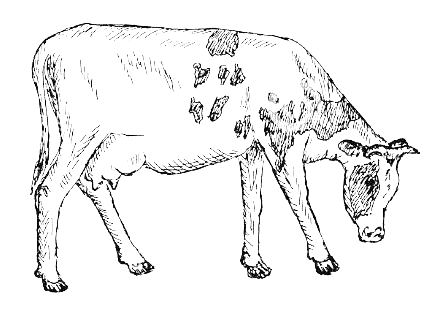 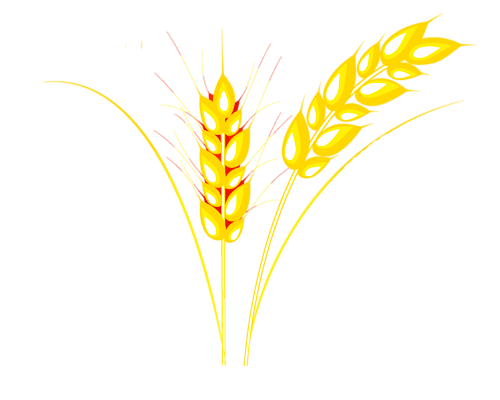 от 401-800 гол
от 801-2400 и более гол
менее 400 гол
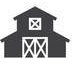 11,3%
22,4%
Доля хозяйств
66,3%
Привязное содержание сбалансированное кормление
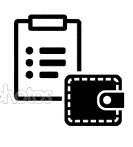 Привязное содержание сбалансированное кормление
Беспривязное содержание, сбалансированное кормление
Технология
Доля молока от общего объема производства в СХ и К(Ф)Х
26,9%
59,6%
13,5 %
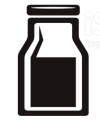 12
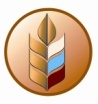 МИНИСТЕРСТВО СЕЛЬСКОГО ХОЗЯЙСТВА НОВОСИБИРСКОЙ ОБЛАСТИ
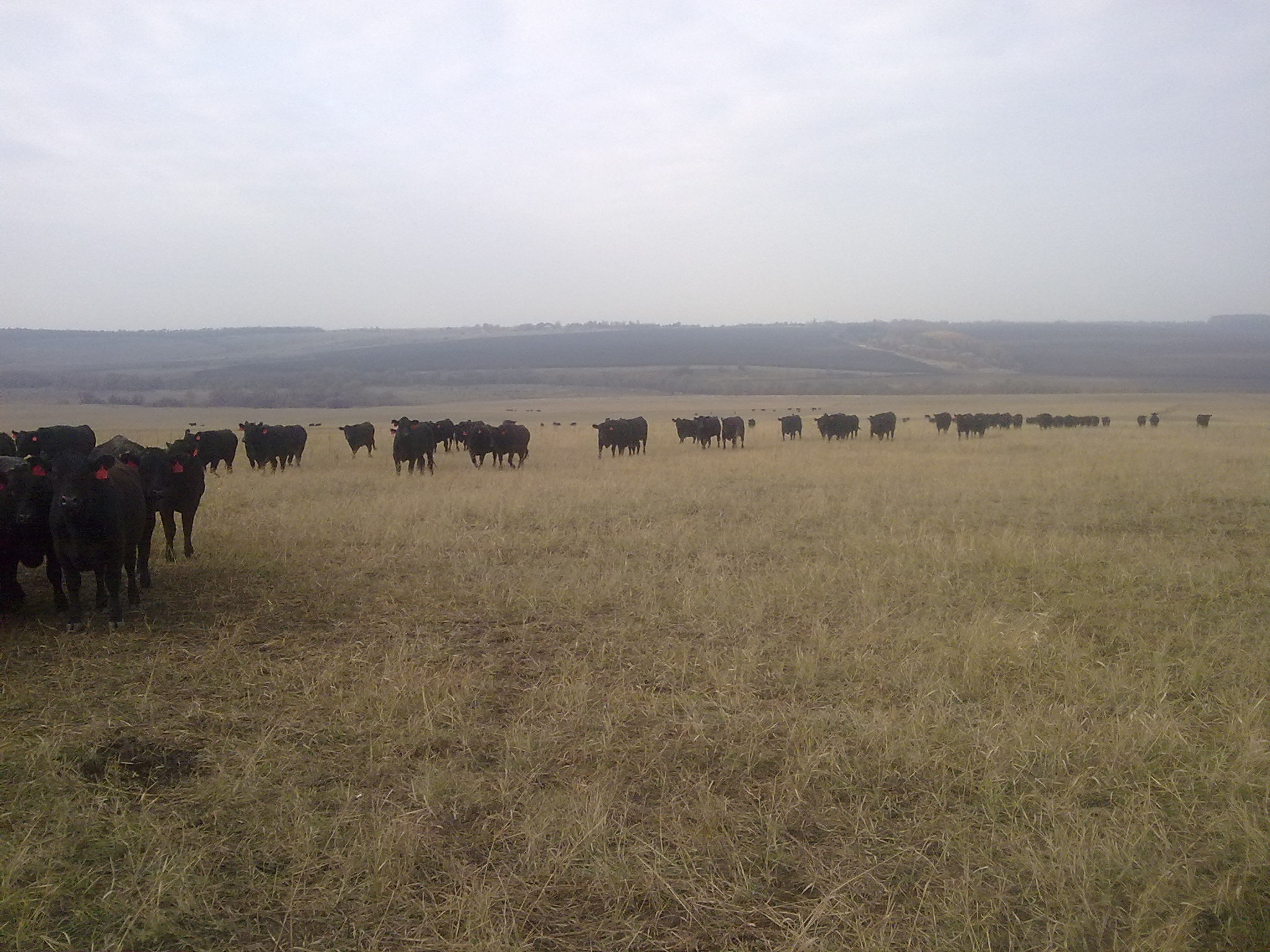 Численность сельскохозяйственных организаций, К(Ф)Х и ЛПХ граждан, 
занимающихся мясным скотоводством
13
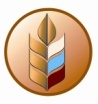 МИНИСТЕРСТВО СЕЛЬСКОГО ХОЗЯЙСТВА НОВОСИБИРСКОЙ ОБЛАСТИ
[Speaker Notes: На данном слайде представлена информация об изменении численности сельскохозяйственных товаропроизводителей. Из приведённой динамики видно, что мясное скотоводство развивается во основном в малых формах хозяйствования. В первую очередь этому способствует государственная поддержка в виде грантов.]
Поголовье крупного рогатого скота и коров специализированных мясных пород по сельскохозяйственным товаропроизводителям Новосибирской области за ряд лет
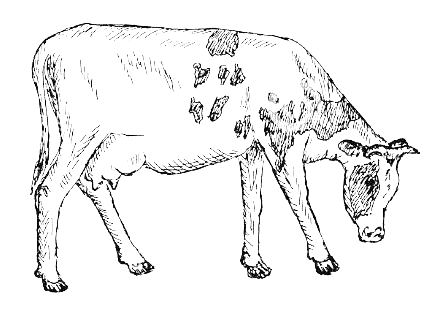 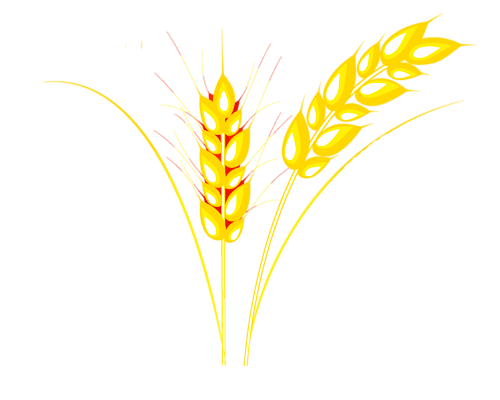 14
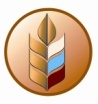 МИНИСТЕРСТВО СЕЛЬСКОГО ХОЗЯЙСТВА НОВОСИБИРСКОЙ ОБЛАСТИ
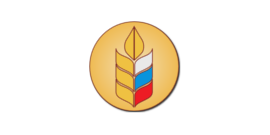 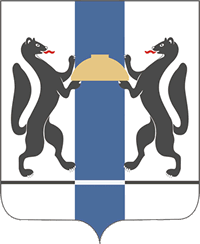 Племенная база Новосибирской области
Поголовье племенных молочных коров
30852 гол.
38 
Племенных организаций
Молочная продуктивность
8940 кг
Удельный вес от общего поголовья молочных коров   24% +2п.п.
Доля производства молока
4 
Племенных завода
25 
Племенных репродуктора
+3583 кг к областному показателю
Реализация племенного молодняка                          2315 гол.
Организация  по искусственному осеменению
+9,0  тыс. т.
 к 2019 году
Новосибирский 
Ипподром
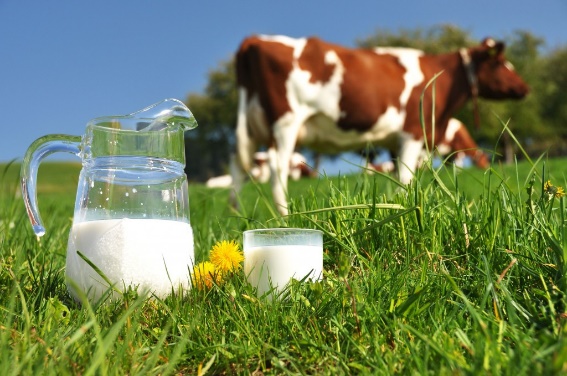 Компенсация  племенной покупки КРС  в НСО
30%
По итогам 2020 года ожидается  III место  по надою среди субъектов РФ
5 лабораторий
РИСЦ
Организация по хранению и реализации семени
15
[Speaker Notes: Решающим фактором повышения экономической эффективности отрасли животноводства является высокий уровень организации племенной работы, развитая племенная база.
По состоянию на 01.01.2018 года  в области  к организациям по племенному животноводству относятся: 8 племенных заводов  и  25 племенных  репродукторов   по разведению сельскохозяйственных животных. Работают: организация  по искусственному осеменению с/х животных,   ипподром по испытанию племенных лошадей рысистых и верховых пород, лаборатории иммуногенетической, молекулярно – генетической экспертизы и селекционного контроля качества молока, региональный информационно-селекционный центр.]
Государственная поддержка 
 отрасли животноводства в 2020 году, млн. рублей
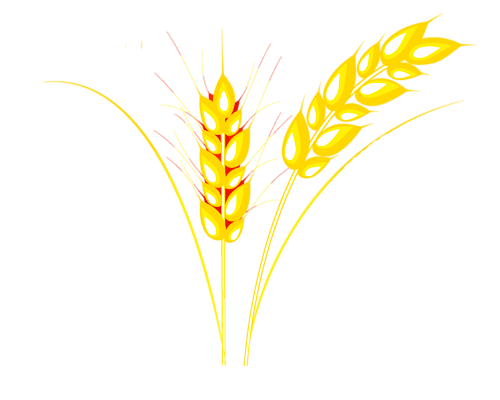 16
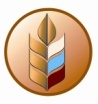 МИНИСТЕРСТВО СЕЛЬСКОГО ХОЗЯЙСТВА НОВОСИБИРСКОЙ ОБЛАСТИ
Целевые показатели развития отрасли животноводства Новосибирской области до 2024 года
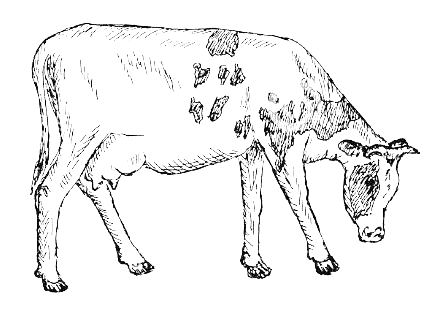 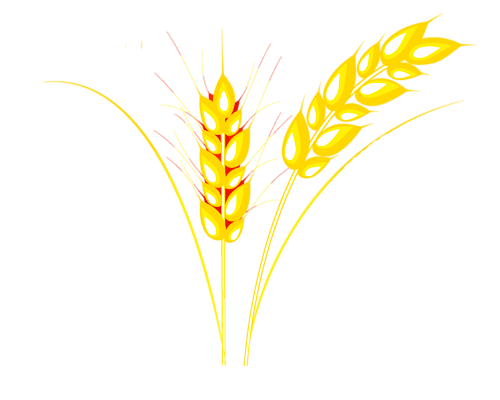 17
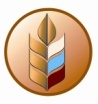 МИНИСТЕРСТВО СЕЛЬСКОГО ХОЗЯЙСТВА НОВОСИБИРСКОЙ ОБЛАСТИ
Основные задачи развития отрасли животноводства на 2021 год
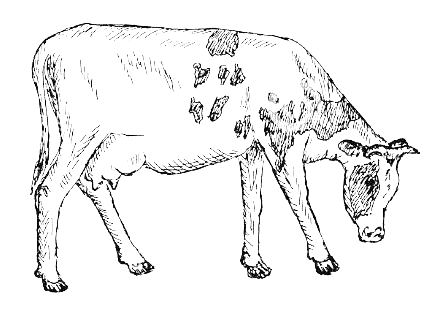 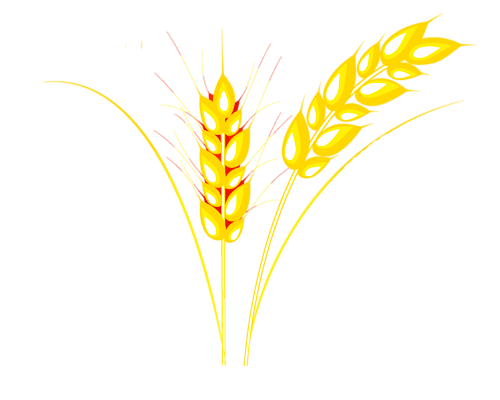 18
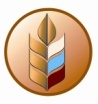 МИНИСТЕРСТВО СЕЛЬСКОГО ХОЗЯЙСТВА НОВОСИБИРСКОЙ ОБЛАСТИ
Успехи животноводов Новосибирской области в 2020 году
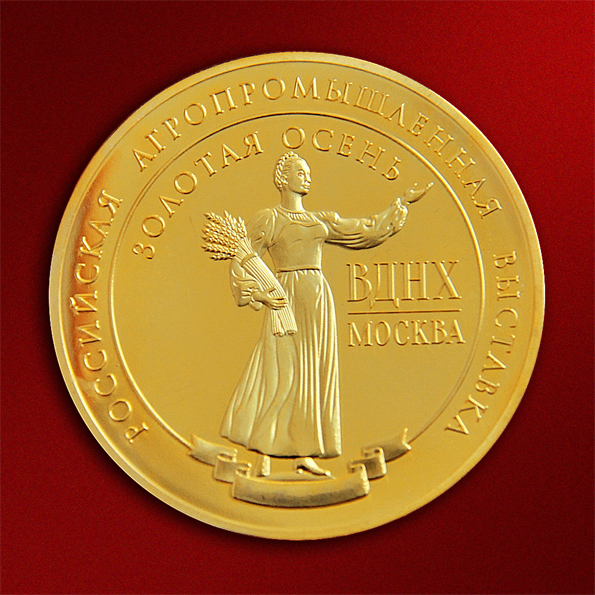 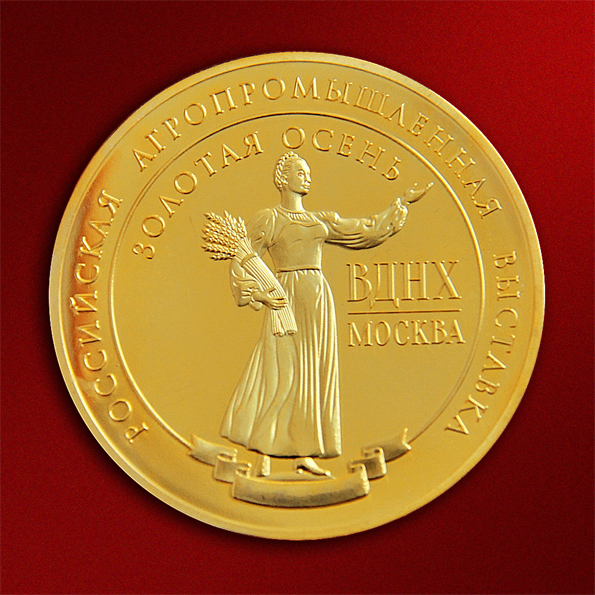 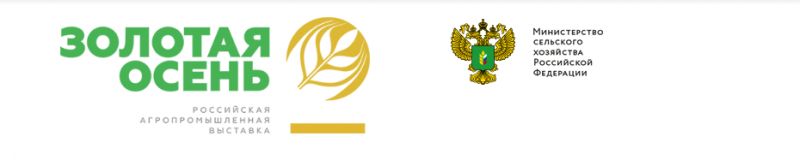 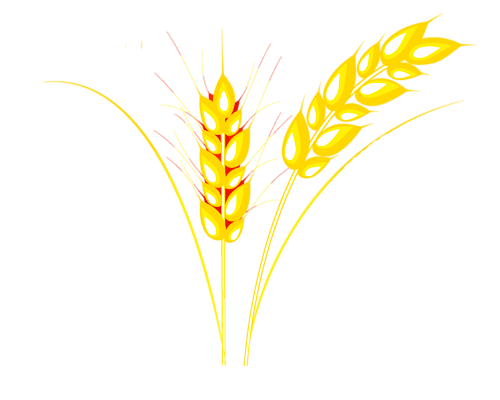 ЗАО ПЗ «ИРМЕНЬ» и ООО «КФХ РУССКОЕ ПОЛЕ»
 вошли в число лучших молочных хозяйств Российской Федерации

            В рамках 22-ой Российской агропромышленной выставки «Золотая осень – 2020» Минсельхоз России провел конкурс «За достижение высоких показателей в развитии племенного и товарного животноводства».
           В номинации «Молочное животноводство» победителями от Новосибирской области стали ЗАО племзавод «Ирмень» и ООО «КФХ Русское Поле». Наши хозяйства вошли в число лучших предприятий страны, занимающихся молочным скотоводством и награждены золотыми медалями.
19
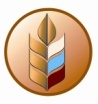 МИНИСТЕРСТВО СЕЛЬСКОГО ХОЗЯЙСТВА НОВОСИБИРСКОЙ ОБЛАСТИ
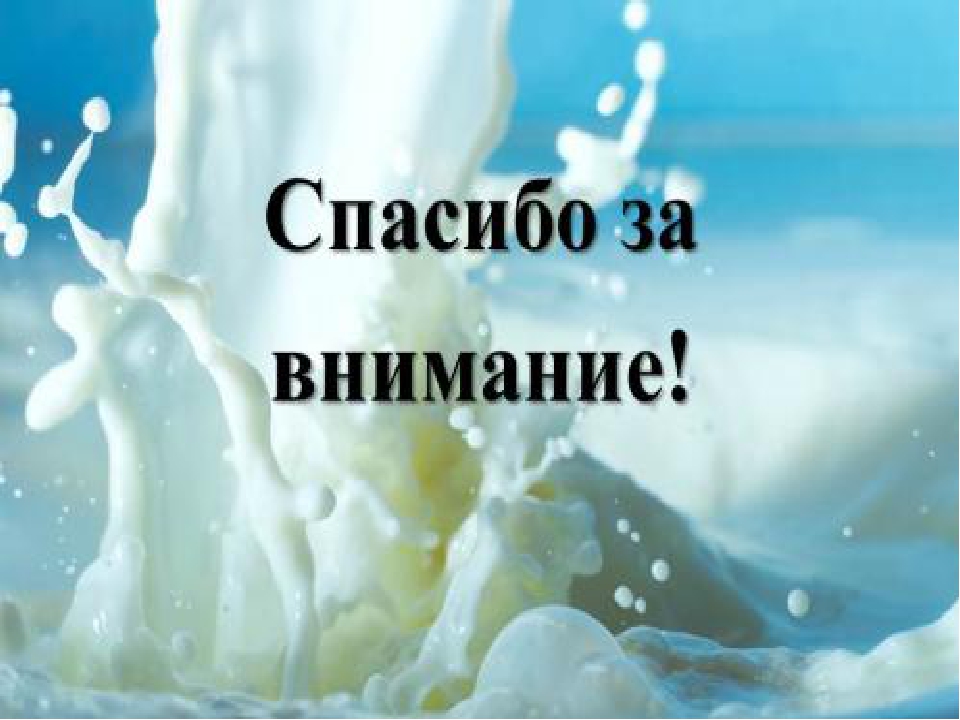 20
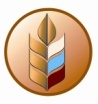 МИНИСТЕРСТВО СЕЛЬСКОГО ХОЗЯЙСТВА НОВОСИБИРСКОЙ ОБЛАСТИ